Challenge.ON
Az AI és IoT technológia találkozása a villamosenergia elosztórendszerekkel
Hogyan segíthet az AI és az IoT technológia a villamosenergia elosztóhálózatok rugalmasságának növelésében?
Tarts velünk az idei Challenge.ON versenyén és gondolkodjunk együtt a jövő energiájáról! 
Miért érdemes jelentkezni? 
Tedd próbára szakmai tudásod! 
Szerezz gyakorlatias tapasztalatot tanulmányaid mellett!
Építsd karriered, találkozz szakmabeliekkel, mentorokkal!
Értékes nyeremények üthetik a markodat, ha jól szerepelsz a versenyen.
A verseny felépítése
3. Döntő

Időpont: november 9.

Egy vitapárbajon vehettek részt, ahol az előre megadott témakörökben kell képviselnetek a pro vagy kontra oldalt, ám ez csak a döntő napján derül ki, hogy ki melyik oldalon áll. Egyenes kieséses alapon a döntőt a legjobban vitázó csapat nyeri.
Online selejtező 
Időpont: október 12.

Csapatoddal egy online szakmai kvíz keretében mérhetitek össze a tudásotokat. A 20 legmagasabb pontszámot elért csapat jut tovább a középdöntőbe.
2. Középdöntő

Időpont: október 13 – 25.

Ebben a fordulóban videós formában kell kifejtenetek az álláspontotokat és megoldási javaslataitokat egy adott szakmai probléma kapcsán. A videót az E.ON vezetőiből álló szakmai zsűri értékeli és juttatja tovább a legjobb 8 csapatot a döntőbe.
3
Milyen nyeremények várnak rátok?
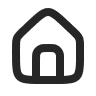 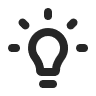 2. Helyezett csapat

450.000 Ft értékű műszaki utalvány a csapatnak
Helyezett csapat

750.000 Ft értékű műszaki utalvány a csapatnak
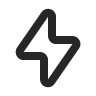 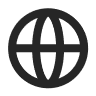 5. - 8. helyezett csapatok

Fejenként egyEFOTT fesztivál napijegy
3. és 4. helyezett csapatok

Fejenként egyEFOTT fesztivál bérlet
Alkoss csapatot!
1 fő bármilyen területről
- A jolly joker
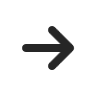 Alkoss 3 fős csapatot, melyből legalább 2 fő alap- vagy mesterszakos villamosmérnök tanulmányokat folytat. A 3. fő érkezhet bármilyen területről.

Regisztráld csapatodat a verseny honlapján:
https://www.challengeon.hu/
Jelentkezési határidő: október 2.
3 fős álom csapat
1 fő villamosmérnök hallgató
1 fő villamosmérnök hallgató
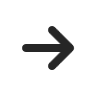 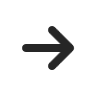 5
Ott találkozunk!
www.challengeon.hu
fb.com/challengeon
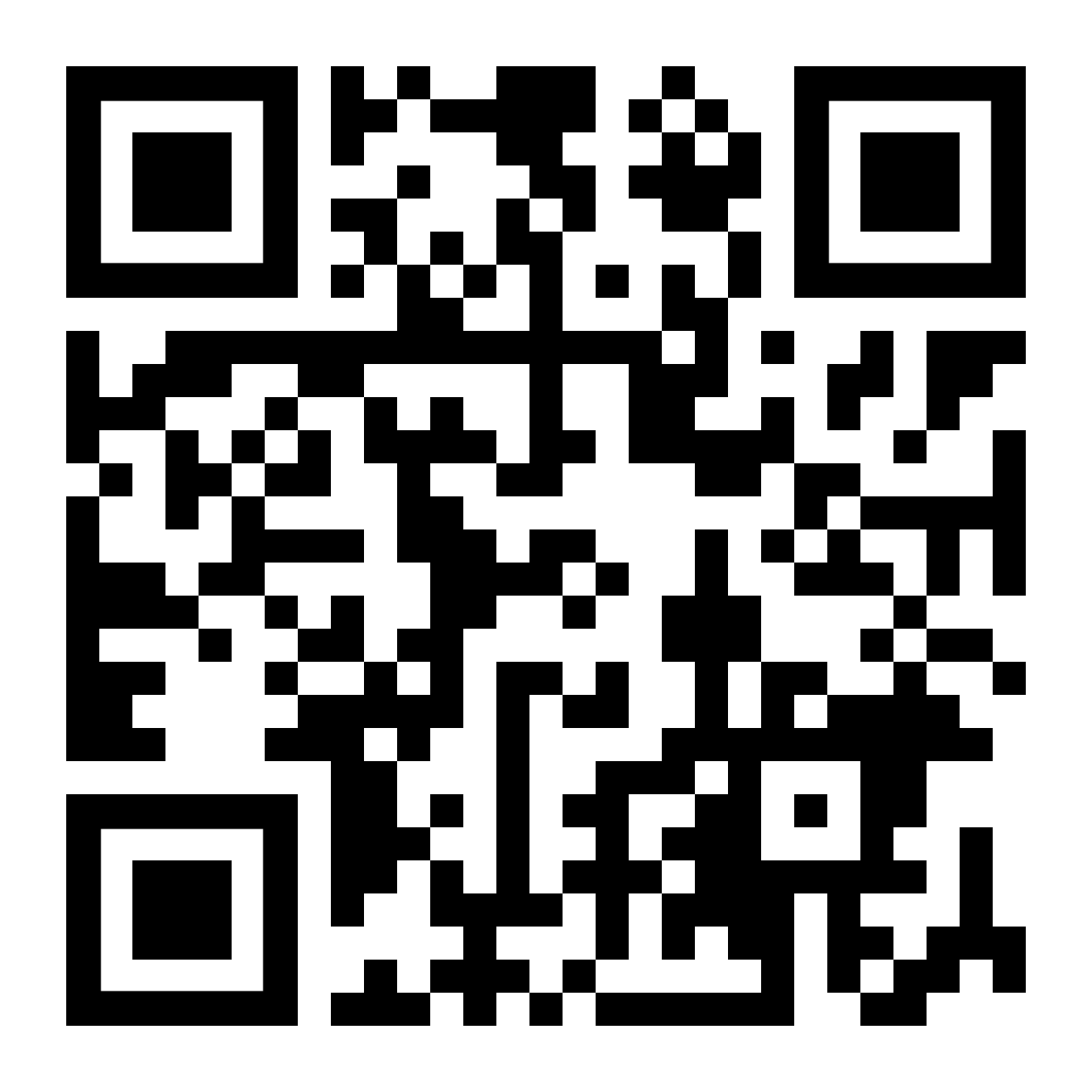 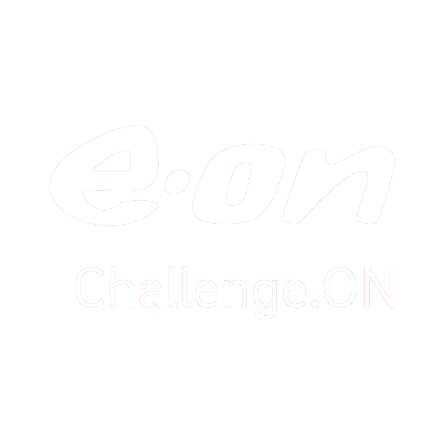